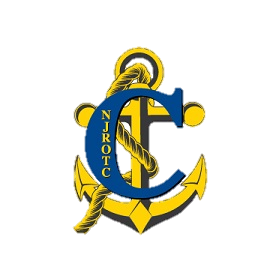 Cleveland open house
Teacher Name:  Dr. Joshua Hovis
Subject: Algebra 2 / College Algebra / Coding
About Teacher
Teacher Name: Dr. Joshua Hovis
Subject: Algebra 2 / College Algebra / Coding
Short Biographical Information: Dr. Hovis has a BS in Information Technology, a masters in Math Education, and a PhD in Educaiton. This is his 20th year teaching. He has taught every grade level Pre-K through Master level Mathematics. He develops math curriculum for local colleges. His free time is spent outdoors with his family.
Virtual Office Hours:  Fridays 10AM – 11AM
Tutoring and Help: Please set up a meeting with me Monday-Friday for extra tutoring and help, we can find out what works best with both our schedules of teaching and learning.  Thank you!
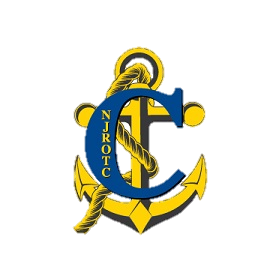 Virtual Classroom Expectations
Attendance: Attendance will be taken each live class period. Please Be On Time!
Grading: 
		A  90-100%
		B  80-89%
		C  70-79%
		D  60-69%
		F    0-59%
Participation:  Students are asked to participate in live class sessions using discussion, small groups, and written assessments.
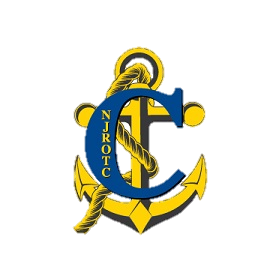 Course Expectations Outline
Online Platform: Microsoft Teams and MyMathLab
Course Expectations/Goals: Both Algebra 2 and College Algebra advance students' knowledge of the fundamental theory and structure of Algebra and builds a foundation for all higher-level math classes. The content of the course includes the study of the four fundamental operations with rational numbers, the study of solving equations and systems of equations, inequalities, quadratics, word problems, and the study of graphs.
Weekly Schedule:
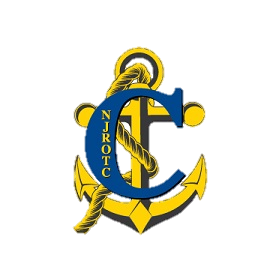 Communication Plan
Preferred Contact Method: Email Joshua.hovis@slps.org
Where to find your updates?: School Website and Microsoft Teams
How often will you communicate student’s progress: I will put grades in weekly, but you are more then welcome to email me at anytime to ask for an updated report.
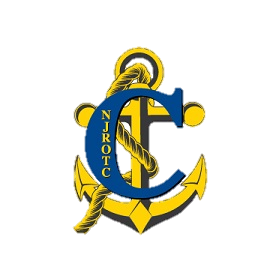 Resources and Links
Website: https://www.slps.org/Domain/5893

Microsoft Teams: https://teams.microsoft.com 

MyMathLab: MML 

Code.org: www.code.org

Parent Portal: https://sis.slps.org/SLPS360x3/login
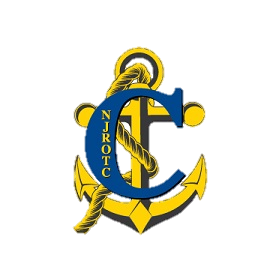